Figure 2. BW measurement of WT and mdx mice treated with either vehicle, or various concentrations of naproxcinod or ...
Hum Mol Genet, Volume 23, Issue 12, 15 June 2014, Pages 3239–3249, https://doi.org/10.1093/hmg/ddu033
The content of this slide may be subject to copyright: please see the slide notes for details.
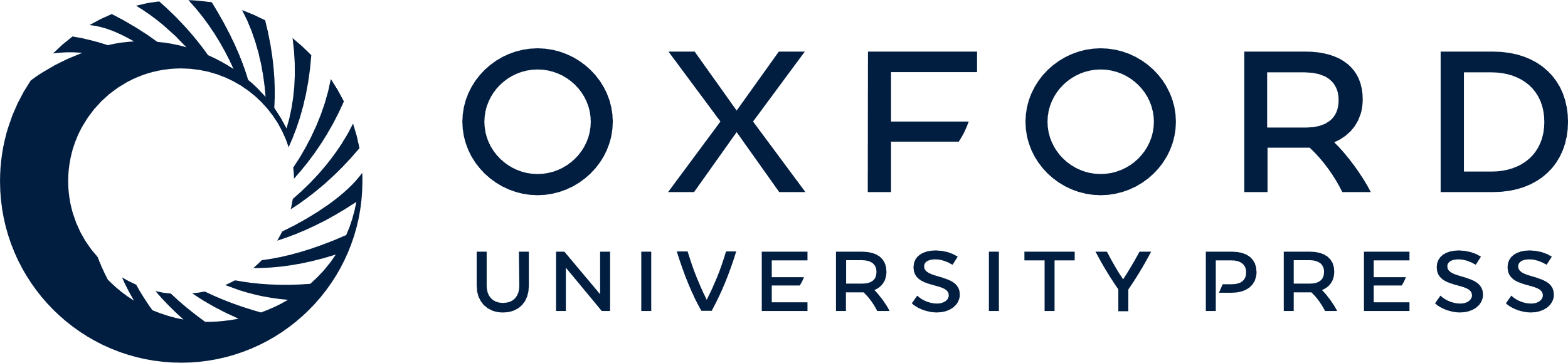 [Speaker Notes: Figure 2. BW measurement of WT and mdx mice treated with either vehicle, or various concentrations of naproxcinod or prednisolone at 42 weeks of age following 9 months of treatment. Data are expressed as means ± S.E.M. (n = 10 animals for the WT mice and n = 15 animals for mdx vehicle-, naproxcinod- and prednisolone-treated mdx mice). *P ≤ 0.05 and **P ≤ 0.01, comparing mdx vehicle-treated mice and mdx mice treated with 21 mg/kg/day naproxcinod or 0.9 mg/kg/day prednisolone.


Unless provided in the caption above, the following copyright applies to the content of this slide: © The Author 2014. Published by Oxford University Press. All rights reserved. For Permissions, please email: journals.permissions@oup.com]